Efficient Privacy-Preserving Machine Learning with Lightweight Trusted Hardware
15th Jul 2024
Pengzhi Huang, Thang Hoang, Yueying Li, Elaine Shi, G.Edward Suh
[Speaker Notes: Hello everyone welcome to my A exam today. Thank you for coming. The talk I’m going to present today is the efficient secure computation for private machine learning. Before we started i'd like to thank my committee members for attending, prof Noah Stephens-Davidowitz, prof zhiru zhang, and my advisor Prof Edward Suh.]
Secure Computing Techniques
Crypto Based Techniques
Secure Multiparty Computation (MPC)
Secret Sharing 
Garbled Circuit
Hybrid method (e.g., ABY3 Protocol)
Homomorphic Encryption
…

Hardware Based Techniques
Intel Software Guard Extensions (SGX)
AMD Secure Encrypted Virtualization (SEV)
Trusted Platform Module, Google Titan, Apple T1
Post Evaluation Protection
Differential Privacy
1
[Speaker Notes: Trusted Execution Environment
Secure Enclave]
Background: Secure Multiparty Computation
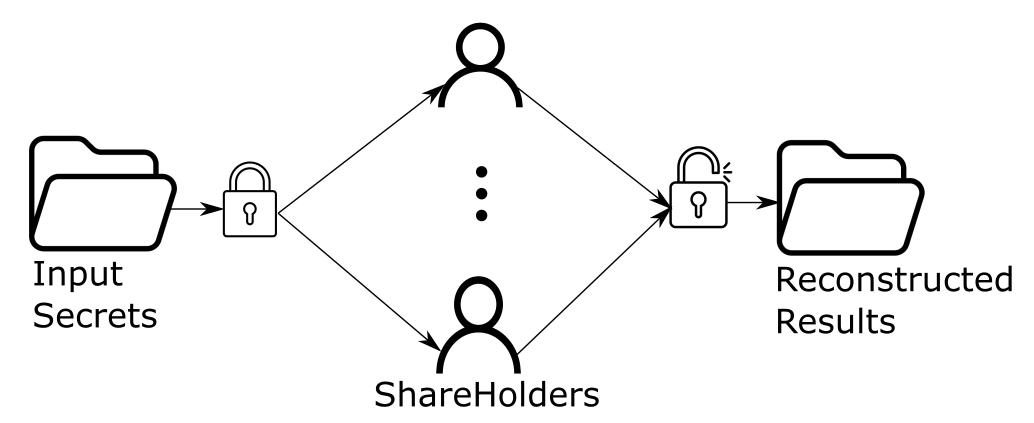 Joint evaluation of a certain function
Multiple parties involved in the computation
Centralized federated learning 
Secure outsourcing
Multiparty Computation
Parties want to keep their secrets secure (input data,
     model…).
Two Fashions: Secret Sharing and Garbled Circuit
2
[Speaker Notes: Secure Multiparty Computation (MPC) refers to a protocol that allows multiple participants
to jointly evaluate a particular problem while keeping their inputs from being revealed to
each other.
This can be done easily if we have a trusted server
Two method: a central server, but with encrypted evaluation
Or collaborate together…]
Background: Secret Sharing-based MPC
Linear operations
Cheap in communication
Additions can be done locally.
Multiplications between secrets can be done with one round communication.

Non-linear Functions
Expensive in communication
Commonly used in ML: MaxPool, ReLU, Softmax, BatchNorm…
They all need multiple rounds of communication and TONS of data to be transmitted.
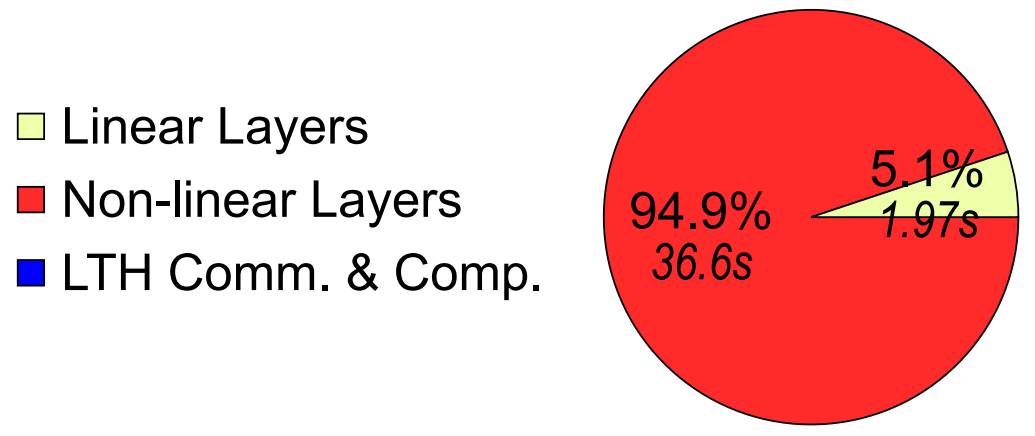 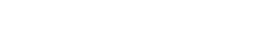 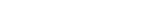 3
[Speaker Notes: E.g., state of the art protocol (Falcon, PoPETs’21) do inference of VGG16 on 128 batch CIFAR10 (see-far) data will need around than 2GB data to be transmitted in about than 400 rounds of communication. About 95% of the total execution time are related to non-linear operations.

Linear operations still dominate the computation overhead as in plaintext, due to the cubic complexity growth of matrix multiplication.]
Background: Trusted Execution Environment (TEE)
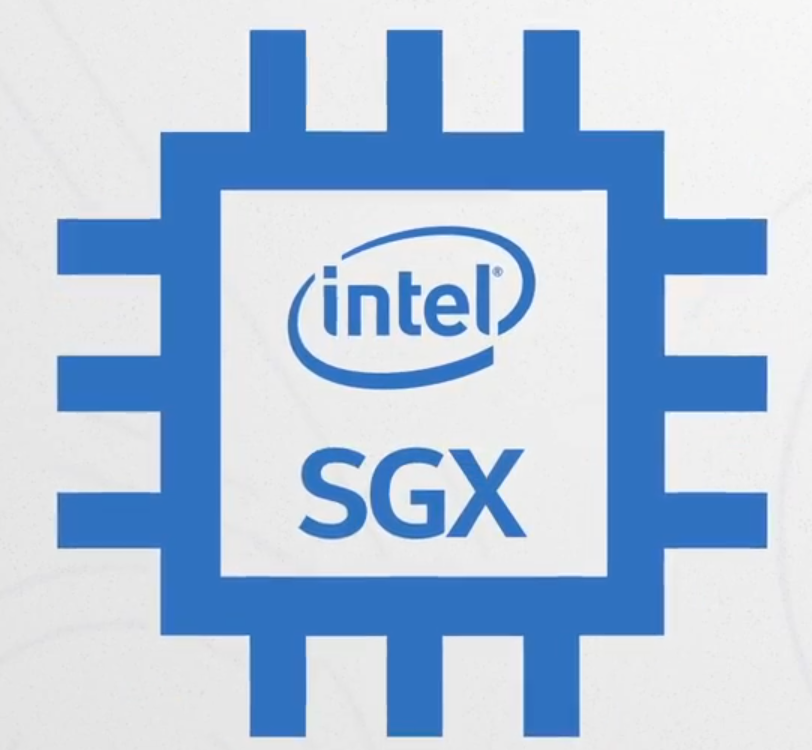 Hardware Protection 
TEE Provides strong protection for confidentiality and integrity even from low-level software and physical tampering
Intel SGX, AMD SEV, ARM TrustZone, RISC-V KeyStone
Enable remote users to authenticate both hardware and software 
Remote attestation
Protect program state from untrusted software and physical tampering
Memory isolation and protection
4
https://www.intel.com/content/www/us/en/developer/tools/software-guard-extensions/overview.html
GuardNN: secure accelerator architecture for privacy-preserving deep learning
[Speaker Notes: TEE guarantees code and data loaded inside to be protected with respect to confidentiality and integrity. Unauthorized entities cannot alter the data inside or change how the code operates. This is usually done by hardware-based memory encryption that isolates specific application code and data in memory

Out-of-order execution, speculation → Transient execution attacks (Meltdown, Spectre)
Shared HW resources → Timing side-channel attacks
No protection against memory address side channels → data-oblivious code]
Background: Trusted Execution Environment (TEE)
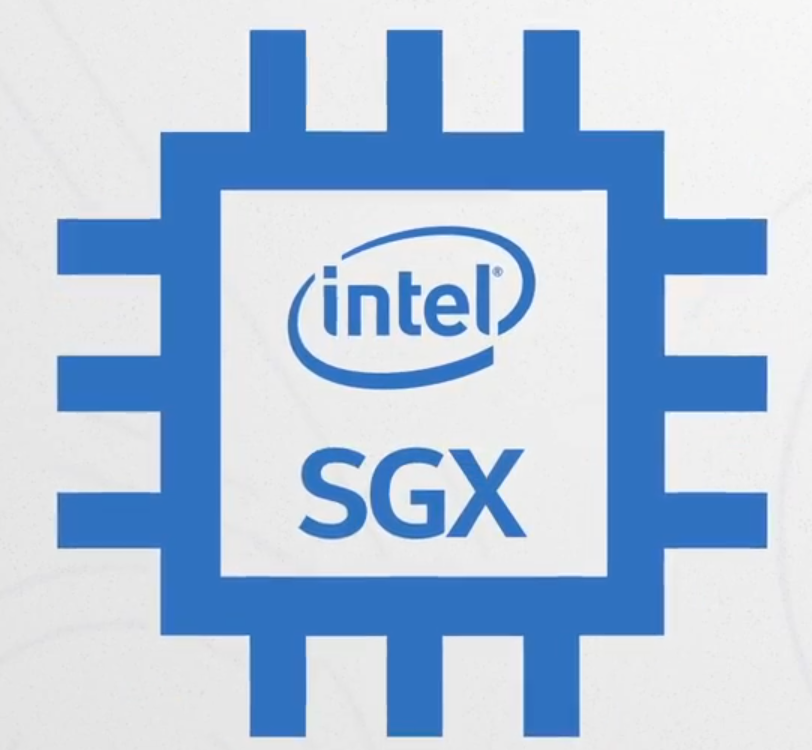 Hardware Protection 
TEE Provides strong protection for confidentiality and integrity even from low-level software and physical tampering
Intel SGX, AMD SEV, ARM TrustZone, RISC-V KeyStone
Enable remote users to authenticate both hardware and software 
Remote attestation
Protect program state from untrusted software and physical tampering
Memory isolation and protection

Limitations
Security vulnerabilities due to complexity 
Transient execution attacks, Timing side-channel attacks…
Deployment cost
5
https://www.intel.com/content/www/us/en/developer/tools/software-guard-extensions/overview.html
GuardNN: secure accelerator architecture for privacy-preserving deep learning
[Speaker Notes: TEE guarantees code and data loaded inside to be protected with respect to confidentiality and integrity. Unauthorized entities cannot alter the data inside or change how the code operates. This is usually done by hardware-based memory encryption that isolates specific application code and data in memory

Out-of-order execution, speculation → Transient execution attacks (Meltdown, Spectre)
Shared HW resources → Timing side-channel attacks
No protection against memory address side channels → data-oblivious code

TEEs require hardware changes that are expensive and time-consuming to deploy.]
Combining MPC and TEE
What if we…
Utilize TEE to help the computationally light part of MPC
Make it small and simple to shrink the Trusted Computing Base (TCB) and the cost

STAMP: Efficient Privacy-Preserving Machine Learning with Lightweight Trusted Hardware
6
STAMP
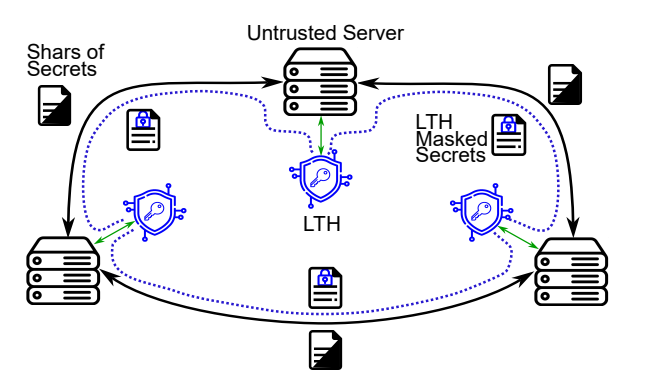 Protocols
Initializations
Remote attestation to validate the identity
A key exchange protocol among the LTEE
Linear Operations
Mostly done in MPC fashion
With optimization
Non-linear Operations
Mostly can be offloaded and done in plaintext 
SoftMax (or exponent) is computationally heavy and require special protocol
7
[Speaker Notes: They are done in a classical way and they are not the main contribution of this work]
STAMP: Small Tee Assisted MPC
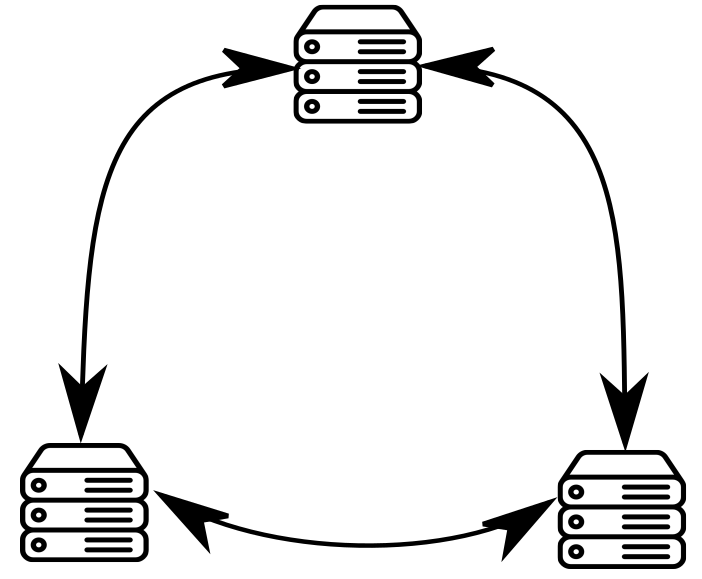 8
STAMP: Small Tee Assisted MPC
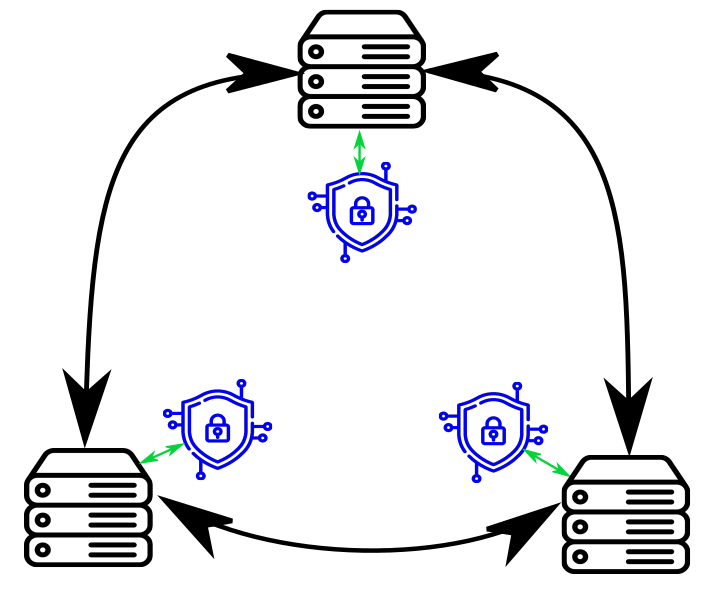 9
[Speaker Notes: Each party is equipped with LTEE]
STAMP: Small Tee Assisted MPC
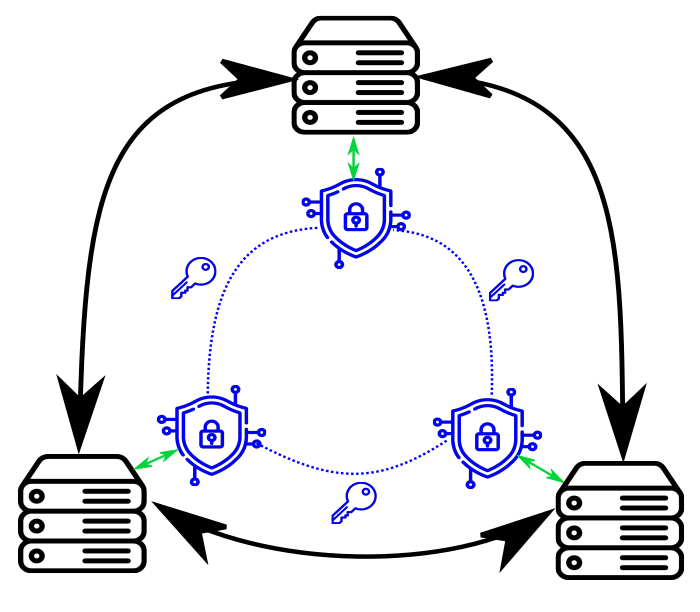 10
[Speaker Notes: LTEE has not direct connection among them, Those parties cannot obtain the keys]
STAMP: Small Tee Assisted MPC
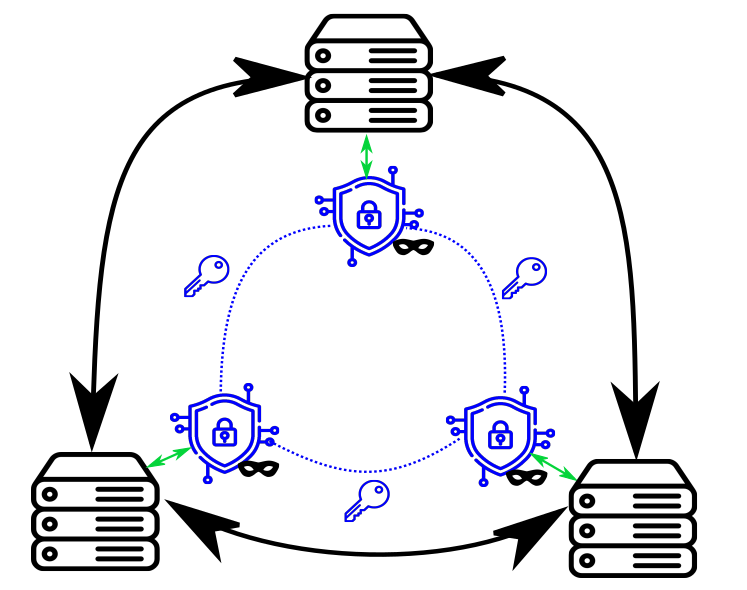 11
STAMP: Small Tee Assisted MPC
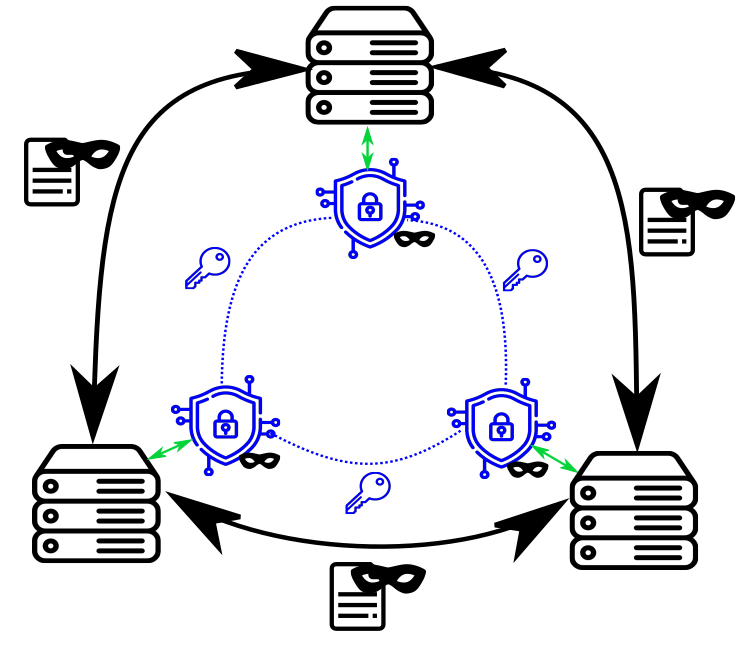 12
[Speaker Notes: Send masdk]
STAMP: Small Tee Assisted MPC
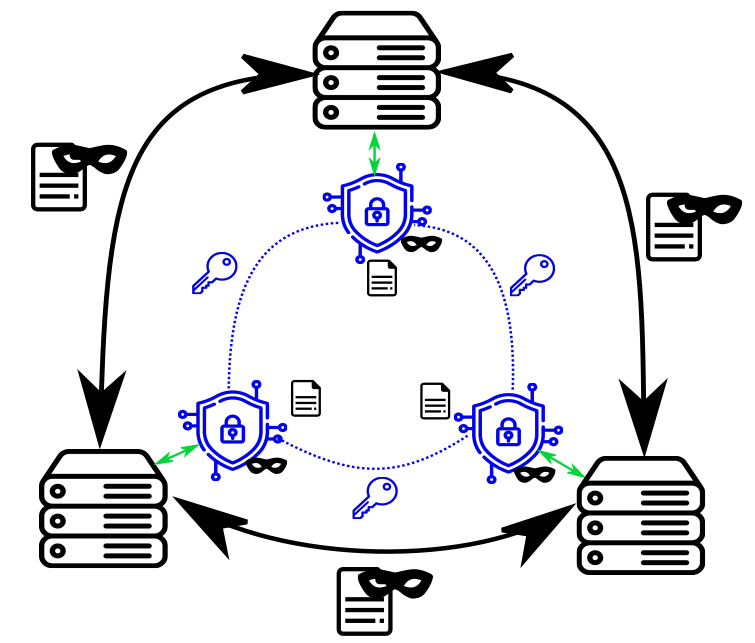 13
[Speaker Notes: Recover the plaintext data inside of it
Compute easily
Return the value masked again to the untrusted parties]
STAMP: Small Tee Assisted MPC
Overview
A 3-party MPC setting with honest majority assumption
An untrusted powerful machine (GPU/CPU)
A trusted Lightweight TEE (LTEE) with limited capability, like the widely distributed TPM
Fixed point representation
Correlated randomness built by shared keys in LTEEs
Untrusted machines cannot obtain the keys
“Offloading” the non-linear operations to the LTEE
Masking by the keys which can only be decrypted in the LTEEs
Linear operations are still done on powerful untrusted machines
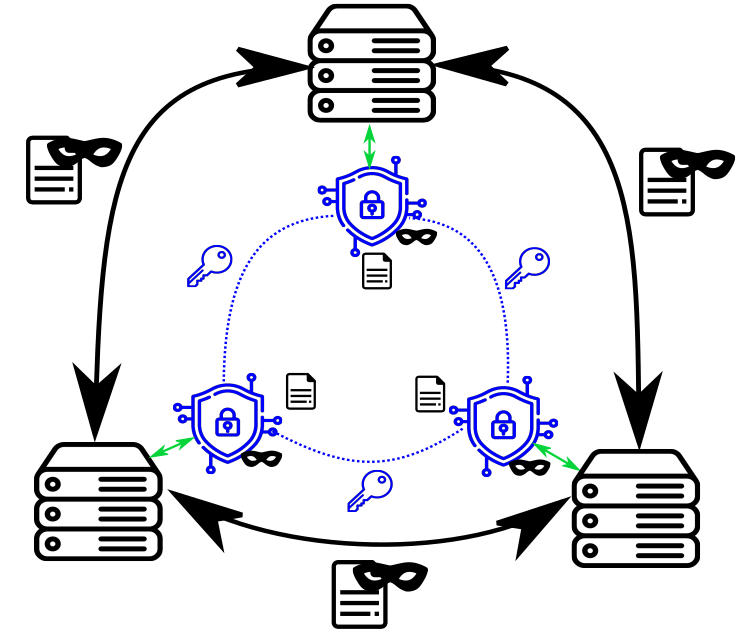 14
STAMP
Initializations
Chain of Trust
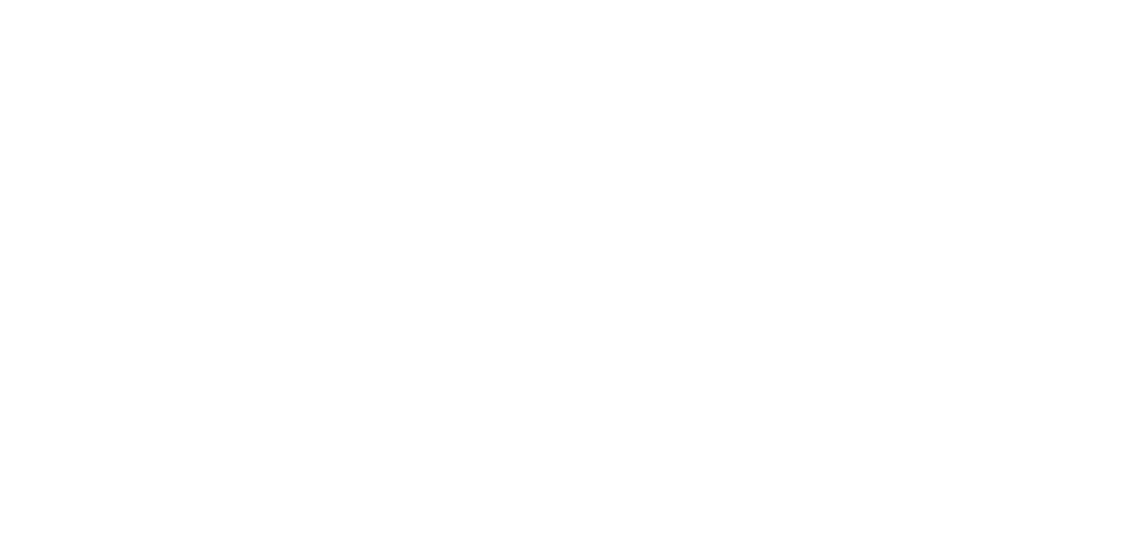 15
[Speaker Notes: Now let’s see the initialization protocol

Although widely used and often believed to 
In computer science, a one-way function is a function that is easy to compute on every input, but hard to invert given the image of a random input.]
STAMP
Initializations
Chain of Trust
Three Assumptions:
Manufacturer Assumption: Trusted, Hardware cannot be broken physically
Key exchange protocol assumption: Cannot be broken by a polynomial time algorithm
Pseudorandom Function (PRF) assumption: Assume its existence
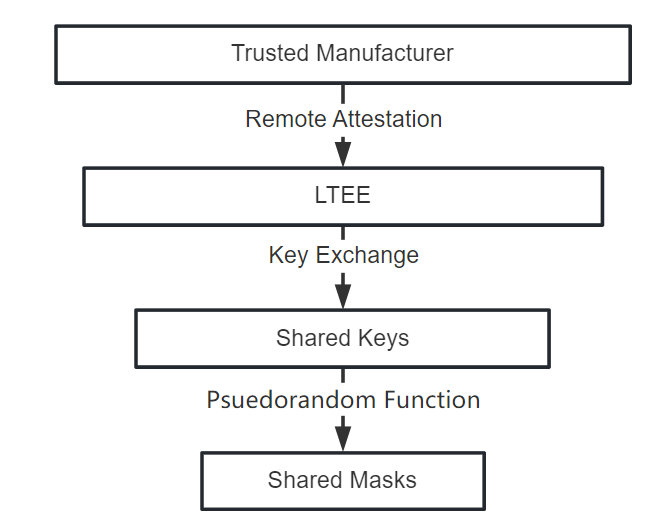 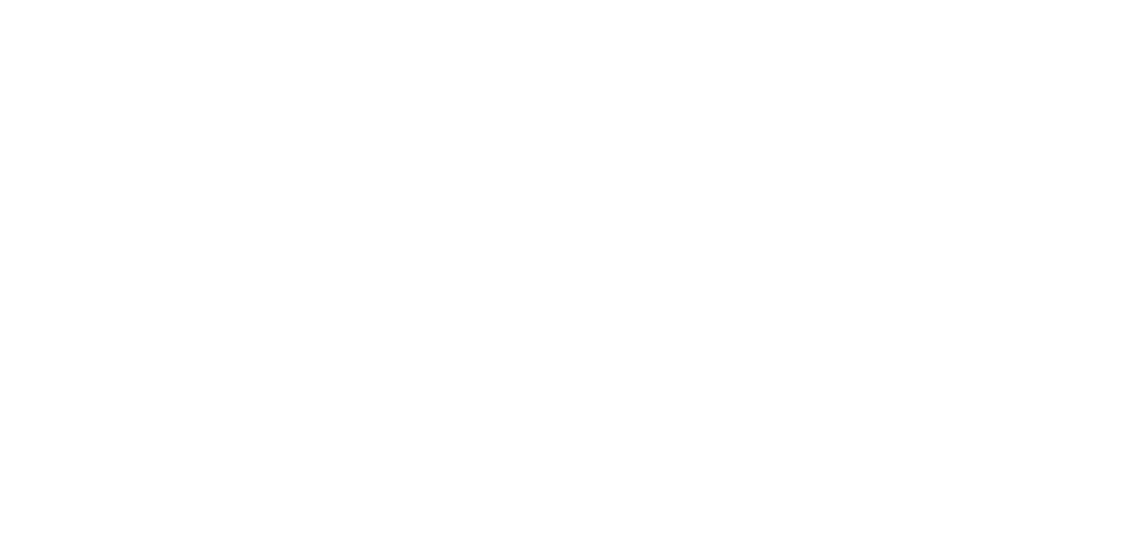 16
[Speaker Notes: Now let’s see the initialization protocol

Although widely used and often believed to 
In computer science, a one-way function is a function that is easy to compute on every input, but hard to invert given the image of a random input.]
STAMP
Initializations
Chain of Trust
Three Assumptions:
Manufacturer Assumption: Trusted, Hardware cannot be broken physically
Key exchange protocol assumption: Cannot be broken by a polynomial time algorithm
Pseudorandom Function (PRF) assumption: Assume its existence
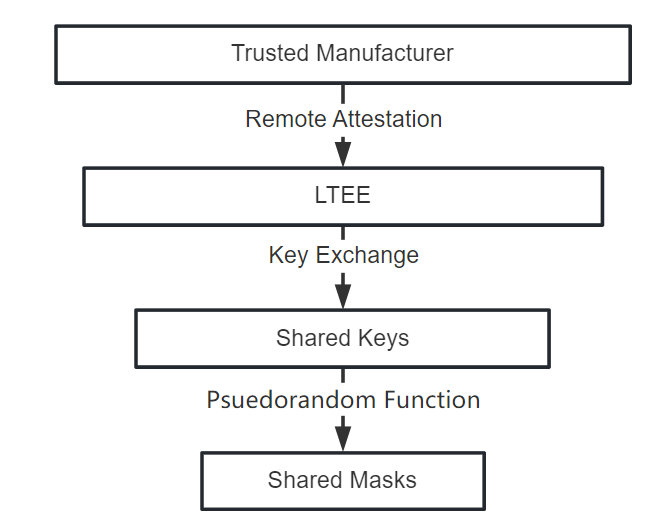 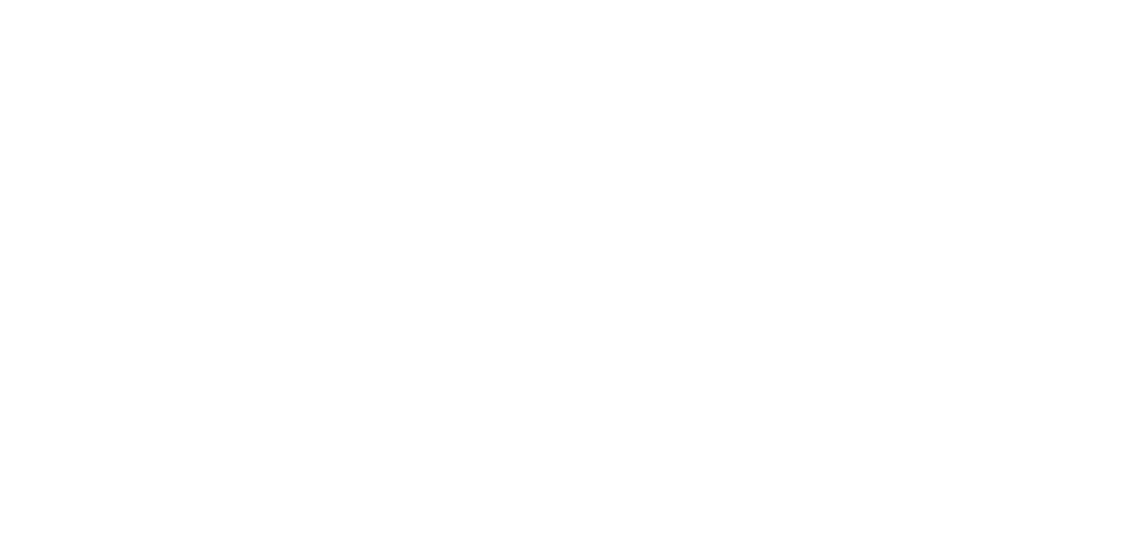 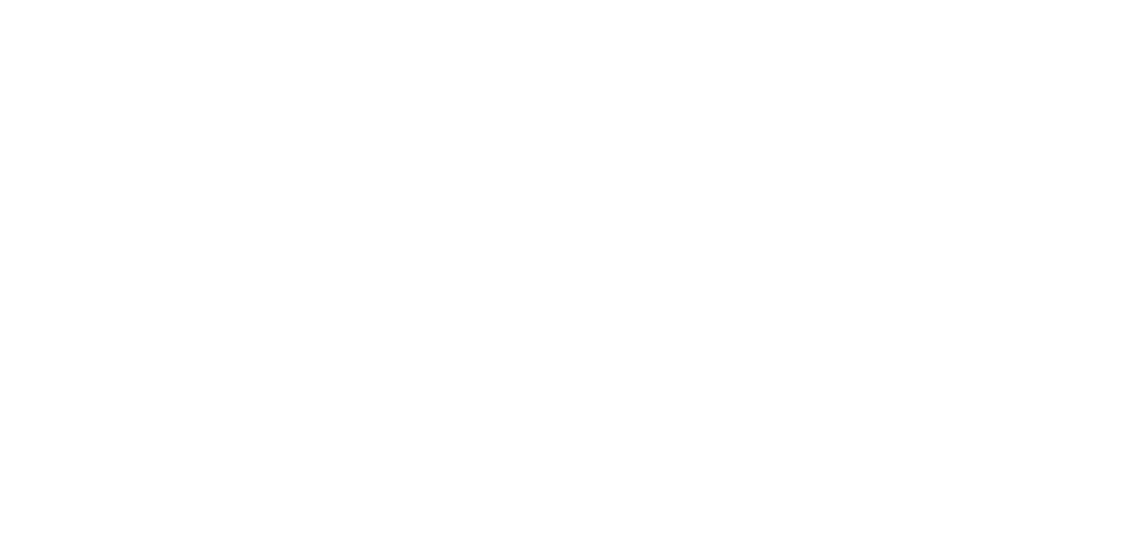 17
[Speaker Notes: Diffie–Hellman assumption]
STAMP
Initializations
Chain of Trust
Three Assumptions:
Manufacturer Assumption: Trusted, Hardware cannot be broken physically
Key exchange protocol assumption: Cannot be broken by a polynomial time algorithm
Pseudorandom Function (PRF) assumption: Assume to be cryptographically secure (or it exists)
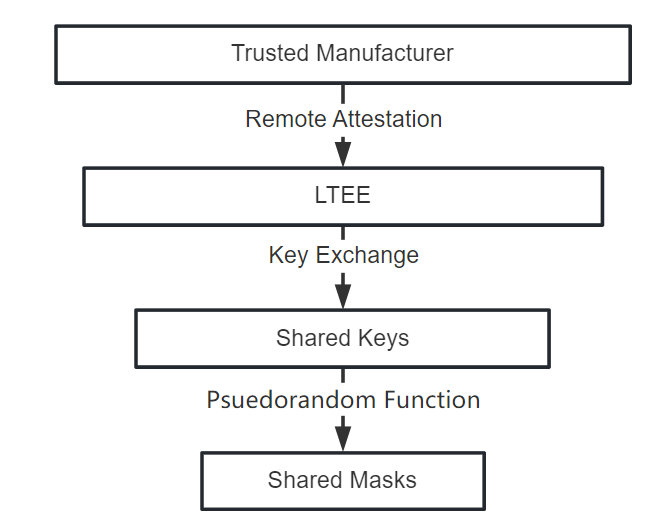 18
[Speaker Notes: Masks should seem to be random and you should not find some pattern in them.
Although widely used and often believed to 
In computer science, a one-way function is a function that is easy to compute on every input, but hard to invert given the image of a random input. 

Generally we always assume it’s true and it’s widely used.]
STAMP
19
[Speaker Notes: Fractional part
The standard?]
STAMP
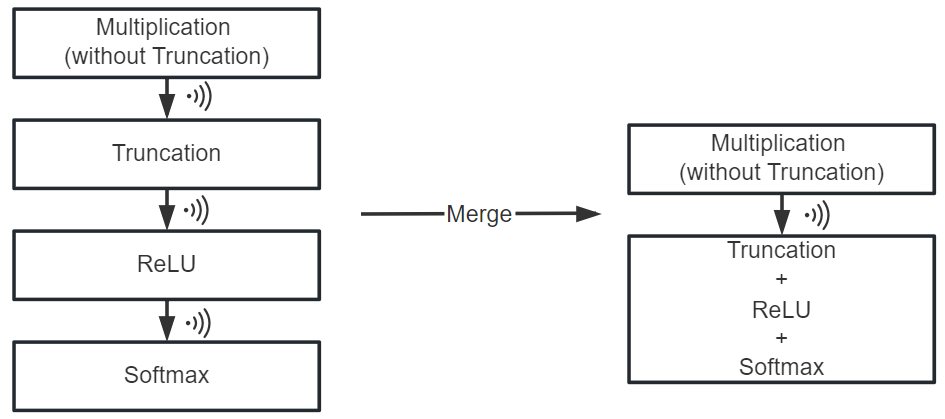 20
STAMP
Theoretical analysis of communication overhead
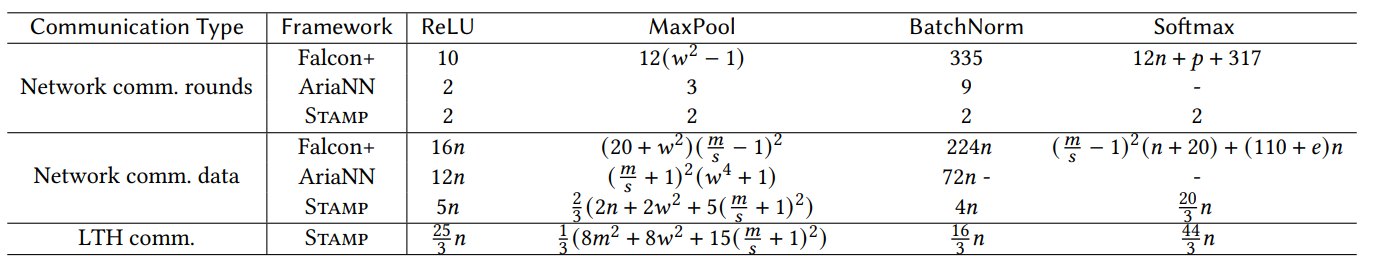 21
STAMP
Malicious security
Supported by replicative operations and reconstruction of masked values
~2X overhead compared to Semi-honest setting

Implementation
Support GPU
Support both Semi-honest and Malicious inference
Support various models including VGG16, ResNet18, Vanilla Transformers

Experiment
Compared with two state-of-the-art frameworks
Done under WAN/LAN networks setting and GPU/CPU equipped cloud machines, plus LTEE prototype
Breakdown on overhead on linear/non-linear layers, Computation/Communication/LTEE.
22
Results
Speedup Comparing with State-of-the-Art Frameworks
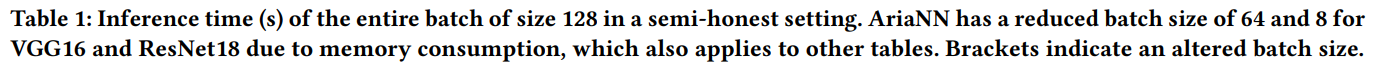 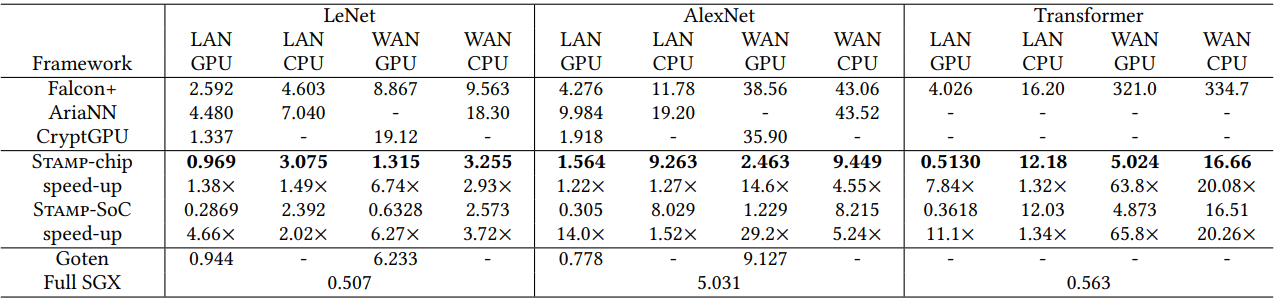 23
Breakdown of Overhead
Communication
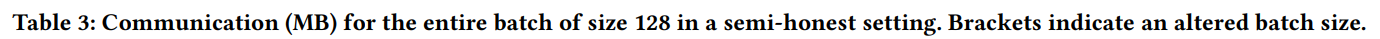 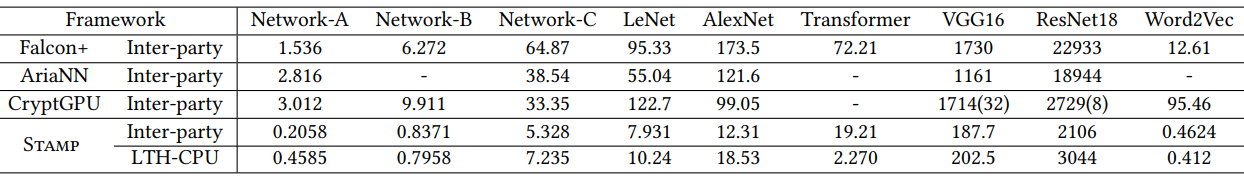 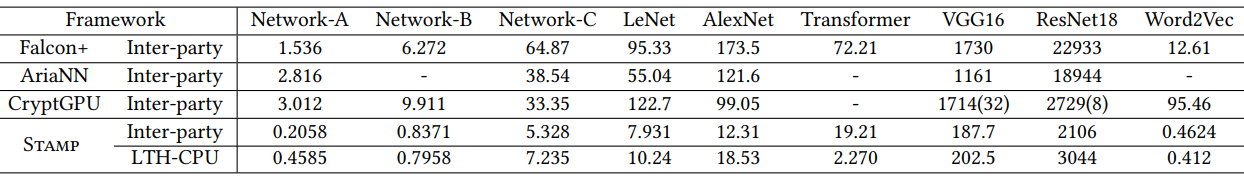 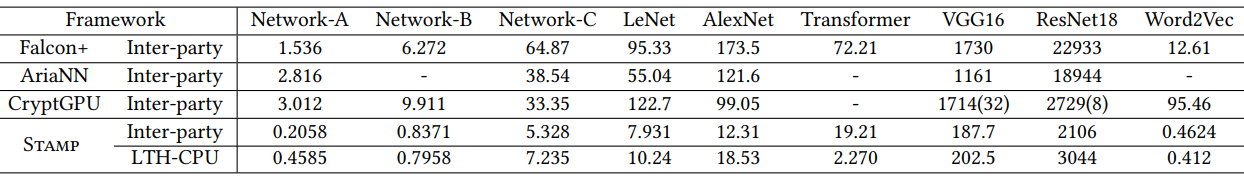 24
Breakdown of Overhead: Back to Our Intuition
Linear and non-linear operation overhead
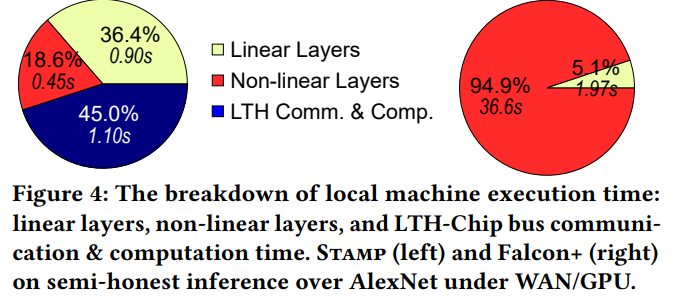 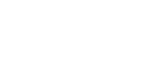 25
Thank You! 

Questions?